Een slecht begin is het dubbele werk? Ongelijkheid tijdens de transitie van opleiding naar werk
Onderzoeksteam Vrije Universiteit Amsterdam
Sunniva Robbestad
Jos Akkermans
Bianca Beersma
Romy van der Lee
Januari 2024
Leeswijzer: over het onderzoek
Over het onderzoek
Hoofdvraag						4
Inhoud van het onderzoek 					5
Onderwijsinstellingen en opleidingen van deelnemers			6
Demografische gegevens van deelnemers
Leeftijd							7
Geslacht						8
Migratieachtergrond van de Nederlandse studenten			9
Demografische gegevens: nationaliteit van de internationale studenten 		10
2
Leeswijzer: bevindingen
Thema’s
Thema 1. Vaardigheden en Voorbereidingen		11-37 
Thema 2. Waargenomen Inzetbaarheid		38-43
Thema 3. Individuele Eigenschappen			44-52
Thema 4. De Rol van Onderwijsinstellingen		53-69
Thema 5. De Coronacrisis 			74-81
3
Hoofdvraag:Hoe beperken we ongelijkheid in inzetbaarheid onder Amsterdamse jongeren tijdens de transitie naar de arbeidsmarkt?
4
Opzet van het onderzoek
Voor dit onderzoek zijn 23 studenten en afgestudeerden geïnterviewd, in de periode van juni tot en met december 2023
De transcripties van de interviews zijn tweevoudig gecodeerd in ATLAS.ti. Met behulp van AI zijn in een eerste stap de interviews open gecodeerd en vervolgens is handmatig de definitieve codering uitgevoerd. Op basis van deze groepen en de bijhorende citaten zijn thema’s ontleed .
5
Onderwijsinstellingen (participanten n=23)
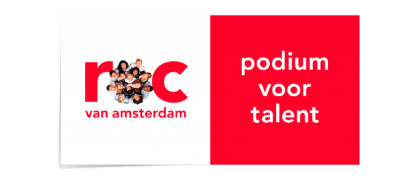 ROCvA: n=4
Consulent Commerciële Arbeidsbemiddeling (Intercedent) niveau 4
Hotelmanagement / Ondernemer, Manager Hotel & Restaurant niveau 4
ICT niveau 4
Expert IT Systems & Devices niveau 4
HvA: n=7
International Business (4)
Human Resource Management (1)
Accountancy (1)
Creative Business (1)
VU Amsterdam: n=12
School of Business and Economics (6)
Marketing Management & Leadership (1)
Digital Innovation & Transformation (1)
Business Administration (2)
International Management (1)
Leadership and Change Management (1)
Marketing (2)
Economics (1)
Faculty of Social Sciences (6)
Communication Science (1)
Political Science (2)
Global Environmental Governance, Sustainability and Climate Change (1)
Politicologie (1)
Bestuurskunde (2)
Besturen van veiligheid (1)
Organisatiewetenschap (1)
Culture, Organization and Management (1)
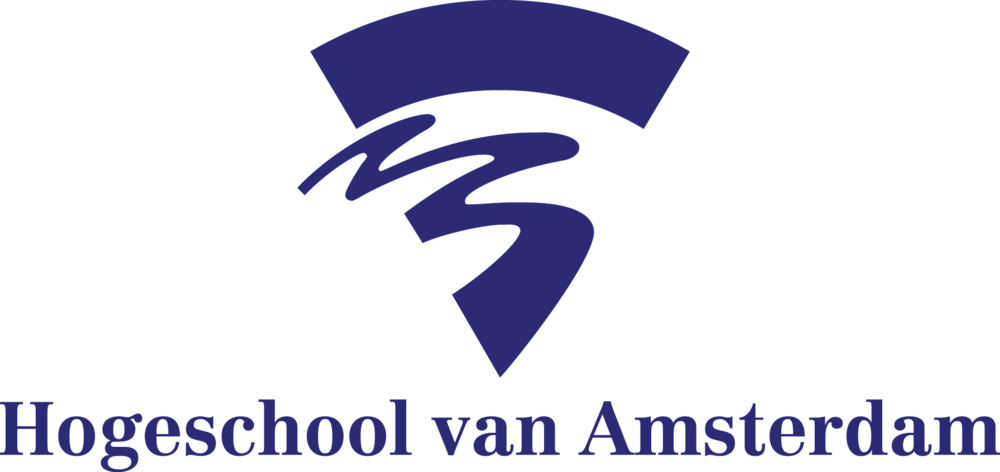 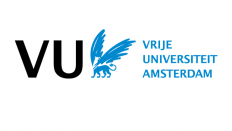 6
Demografische gegevens: Leeftijd
7
Demografische gegevens: Geslacht
8
Demografische gegevens: Migratieachtergrond van Nederlandse studenten (n=15)
9
Demografische gegevens: Nationaliteit van internationale studenten (n=8)
10
THEMA 1Vaardigheden en Voorbereidingen
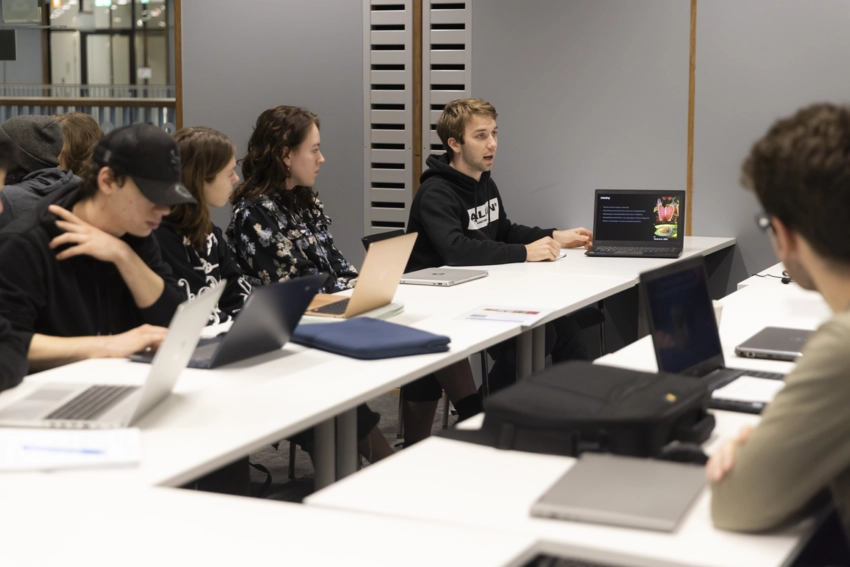 11
THEMA 1.1Loopbaancompetenties
Aanpassingsvermogen
Analytische/kritische vaardigheden
Communicatievaardigheden en taal
Ontwikkelcompetentie
Internationale ervaring als manier om competenties te vergaren
12
Nederlandse studente (22)Vrije Universiteit Amsterdam, Msc Culture, Organization and Management
I think my study, you could twist it in such a way that you can fit almost every job vacancy, it's sometimes about the skills that you don't have like, 'Hey, can you use Adobe Photoshop?' Like, I don't know, I'll ask chat GPT how it works, you know, like, yeah, but in general, I think you can easily twist like my masters because it's so broad, to fit so many vacancies.
13
Nederlandse student met Duitse migratieachtergrond (22)Hogeschool van Amsterdam, Bsc International Business
[…] if I do end up doing some kind of academic research or some other high-level research, I will probably keep my skills sharp just by sort of engaging with it from day to day. But if I end up I think somewhere in consulting, then I do think that maybe some of the skills I've had in statistics might be a little bit less pronounced because it's more invalid then, it depends, again, it depends on the company. But there might be a chance that it's not as exact so to say, as on a university level, it's about my intuitive use, I think.
14
Internationale student uit Zuid-Afrika met Europese migratieachtergrond (27)Hogeschool van Amsterdam, Bsc International Business
I think [the HvA is] very good at giving you a great foundation. Because at the end of the day, when I started my job, it's not much of what I've learned to use. I think the main part is that I have enough discipline, to get up and get the job done. And I know how to work in teams. And I'm, you know, I have a broad knowledge about worldly matters and business in general. But your company teaches you what they need you to know. And then you start doing these more repetitive tasks. But I think the most important skill is being adaptable and working with people and I think that's something that I've been prepared for.
15
Nederlandse student met Duitse migratieachtergrond (22)Hogeschool van Amsterdam, Bsc International Business
So in terms of the companies that I looked for, they seem to be interested, but it's hard for me to say whether that's representative in any way. I do think what I would say is that it, the thing is that it's important, it's probably the sort of critical thinking. In that sense, that's really important. But that's not really specifically my bachelor, I think that's just something you learn from studying at a university level.
16
Internationale studente uit China (28)
Vrije Universiteit Amsterdam, Msc Business Administration (SBE)
So [we wrote a] report for [the company] and used the framework we learned from the class to analyze the environment for them. And it just at the time, kind of, like, emphasize like, where my refraction come from, it's like, personally when I was like working with my mom. Like, we only consider how our business is like, but actually, in real life, you want to do like to do a business that has like greater impact or what you want to expand it, you need to consider many dimensions, especially the external environment. Yeah. So I think we learned something from the course. And then we have this tutorial class that you need to apply the things you learn in real business cases.
17
Internationale studente uit Griekenland (24)
Vrije Universiteit Amsterdam, Msc Political Science, Global Environmental Governance, Sustainability and Climate Change
I think I have communication skills from debates and stuff, policy analysis.
18
Internationale student uit Rusland (24)
Vrije Universiteit Amsterdam, Msc Digital Business Innovation
It's important to mention that I will tell it from the from the area of international students. The VU gives you a lot, and, other universities, gives you a lot of language skills and communication and work in teams with the other nationalities and people, especially from Europe. And it's a very nice experience. Yes. Later on that you came to company. It goes in different way. You speak different, different English language, but it gives a lot of experience.
19
Nederlandse studente met Indiase en Surinaamse migratieachtergrond (20)
Hogeschool van Amsterdam, Bsc International Business
I don't think my skills are perfect. I don't think they'll ever be perfect, but I think they'll just shape into nicer skills in the future.
20
Internationale studente uit Zuid-Afrika met Europese migratieachtergrond (27)Hogeschool van Amsterdam, Bsc International Business
I think what I've gained [during the studies] is very, like foundational, basic knowledge. And as I go through my career, I learn and grow and develop and I have to adapt. But that's good because I'm not stuck in one little tunnel with one mindset, I kind of have a very broad overview.
21
Nederlandse student (20)
Hogeschool van Amsterdam, Bsc International Business
I think, because I study international business and because I went to America, I understand that culture very well. So if you look like that I have so much more skills and knowledge about someplace in the world. And I think that skill, not a lot of people in The Netherlands have it because, yeah, [it distinguishes yourself from] other people, and because my study, [I get] to know [more] about another culture.
22
THEMA 1.2Werkcompetenties
Taalbeheersing
Praktische ervaring als manier om werkcompetenties te vergaren
Technologische expertise
23
Internationale student uit China (21)
Hogeschool van Amsterdam, Bsc International Business
The HvA ensures this kind of knowledge. Especially in Europe, people speak different languages. And it's not everybody who can speak English. So it's really necessary to learn a new skill. I mean, a language skill, let's say, Dutch or a second popular one like Spanish. So I actually, I took Dutch this this year, at the beginning of the year. So unfortunately I feel that one. It's still hard for me, to be honest. That was harder than I thought.
24
Nederlandse studente (30)
Vrije Universiteit Amsterdam, Msc Besturen van veiligheid
ik weet niet of wij per se de vaardigheden hebben meegekregen nu in de master, maar ook in mijn vooropleidingen om echt ja je zo te ontwikkelen dat mensen je ook graag willen hebben. Die praktijk mis je daarin een beetje. En nou ja, je mist sowieso wel, denk ik, als nieuw, net afgestudeerd persoon de aansluiting met de arbeidsmarkt. En nou ja, daar zijn niet echt vaardigheden aan bod gekomen.
25
Internationale studente uit Griekenland (24)
Vrije Universiteit Amsterdam, Msc Political Science, Global Environmental Governance, Sustainability and Climate Change
Yeah, I wish I knew SPSS analysis, statistical analysis. Yeah, this skill is important, which I don't have that much. Well, I have done classes that are not shown fully. Yeah, some of these digital skills and also more practical skills like some more technocratic. My skills are more communication, analyses, research. But I don't know how to code. Yeah, it'll be good to know how to code or to do technical analysis.
26
Internationale studente uit China (28)
Vrije Universiteit Amsterdam, Msc Business Administration (SBE)
I will say my master program, prepared me, in terms of soft skills, like how you think how you deal with challenges in business, but for junior level jobs, I think it requires a lot of hard skills that the university won't teach us. And also my classmates while she was looking for internship, she complained a lot like, oh, why doesn’t our program, they won’t teach us any hard skills I can directly use. Yeah, but I think this is, you know, because hard skills, you can learn outside studies, like, you can just like, go on YouTube, watch some tutorial video, or for some online courses that teach you how to use the software, for example, currently I'm learning like Power BI, which is, I have no choice to learn from my university. I realize, okay, if I want to do jobs that related to data analysis. So quite important in a lot of business jobs. And it's, I mean, it keeps you it makes you more competitive, if you know how to use the software. So I'm learning it myself. Not from university. Yeah. Um, yeah, I will say the whole program is more for soft skills, like make you know, the way you think, and encourage you to get comfortable of doing presentation.
27
THEMA 1.3Voorbereidingen op transitie
Gedragingen
Netwerken (events, andere studenten, LinkedIn)
Cursussen volgen (Coursera, career center, video’s)
Verkennen wat werkgevers vragen
28
Nederlandse studente (23)Vrije Universiteit Amsterdam, Msc Public Administration
I sometimes like to look at YouTube videos. So just as like a case in how to prepare an interview or how to answer a particular question. So I also like to look online, what kind of tips experts are sharing with you. Yeah, but that's like the only thing I guess that I do.
29
Nederlandse studente (23)Vrije Universiteit Amsterdam, Msc Communication Science
I’m [learning to code] just on the side. […] Normally, I would spend about two nights a week learning myself the language and now about four days a week. I do need to add, even though the language that I'm teaching myself is not part of the communication science course, I did find a supervisor for my thesis who was willing to let me do it. And to just let me program it all in my own language. He wasn't really able to help me, but I am quite grateful for the fact that I did have that opportunity. Because now I can present on my CV like, well, I did do this at these I know, I'm self taught, I've never had courses, but I can prove that I've done something because I've spent months on it. So I do need to recognize that definitely.
30
Nederlandse studente (21)Vrije Universiteit Amsterdam, Msc International Management
Er is iets van een carrière dag, daar ben ik wel heen geweest, maar ook met het vooruitzicht dat ik toch nog niet fulltime wou gaan werken en dat soort dingen had ik me daar ook niet heel erg in verdiept, daar ben ik gewoon heengegaan om te kijken wat het was en misschien dat ik in dat het nog relevant was voor een komend jaar, maar dus niet echt actief. Dus daar wezen netwerken. Ik denk dat dat wel een hele goede optie is en het wordt ook wel een beetje gestimuleerd door de VU om daar heen te gaan.
31
Nederlandse student met Duitse migratieachtergrond (21)Vrije Universiteit Amsterdam, Bsc Politicologie
I think on LinkedIn, I'm sort of, I am part of a group, that's something like, I don't know what it's called. It's like data science and AI and some, a collection of that. But they also have, sometimes they publish some things like a guide to Python or something, I use those from time to time, but it's not really the same as a training centre. It's just something that when I see it coming across my feed, I sort of take it and download it. But I wouldn't say that I use LinkedIn that much, it's mostly just if I meet someone that might, you know, be a good connection for both of us. And we sort of exchange it, that's mostly how I use it, or to follow companies that I think are interesting.
32
Nederlandse student met Marokkaanse migratieachtergrond (24)ROC van Amsterdam, Expert IT Systems & Devices
Ik had mijn stage vrij snel, maar dat komt door de connecties van mijn broer. Wat ik wel had gedaan was gewoon een LinkedIn post gemaakt met ‘Ik ben opzoek naar een stage.’ […] Dus die had mijn broer gezien en die heeft hij ook weer herplaatst en dan ziet zijn netwerk het en via zijn netwerk had hij een vriend van vroeger die toevallig bij een bedrijf werkte die op zoek waren naar stagiaries. […] En na mijn stage willen ze eigenlijk ook dat ik daar kan [blijven] werken.
33
Internationale student uit Rusland (24)Vrije Universiteit Amsterdam, Msc Digital Business Innovation
[Within the first year after graduating, I will] develop myself more in the technical background of my career. And get even more practical experience and support myself more with some courses that are not in the university, just like on Coursera for example.
34
Internationale studente uit Griekenland (24)Vrije Universiteit Amsterdam, Msc Political Science
I tried [online classes] during COVID. […] I've also read some articles that say, like, you know, Coursera? Like, it's a platform that you, it's a platform where you can attend free classes. And it's for universities, I think VU also has ever has. [It doesn’t matter and] I don’t want to either for everything to have a degree like and if I want to learn how to code, I’ll just watch YouTube videos and maybe asks friends who know how to do it yeah, actually youtube tutorials that's it, okay, but not like certificate or something.
35
Nederlandse studente (23)Vrije Universiteit Amsterdam, Msc Communication Sciences
I do get at university; you are not really building people up for the practical side. That's the University of Applied Sciences. But then we go back again, to just having a couple of classes of what can you actually do? What, how valuable are you? What could you do for a company? How can you present yourself in a company setting instead of everything having to be about science? And you know, what is significant? And, you know what a good sample size is, while you're never going to have to do that in business, you never have to do that. Except for when you apply as a researcher, but not a lot of people have that opportunity.
36
Nederlandse studente (23)Vrije Universiteit Amsterdam, Msc Public Administration
I think in terms of analytical competencies, I'm doing quite well. But I think the main thing that university degrees are lacking are practical skills. It's like, with many university studies, that it's very theoretical oriented. And it's not focusing necessarily on doing an internship or yeah, as I said, I find it very unique that I also got a course about negotiating, for example, in my master's studies, because university degrees are known for being theoretical. So I think that will be nice, if that would change in the future. I think I also chose the right thing to go for a university degree. But if I could turn back time, I think it would have been more valuable to follow hbo, because you also have to the practical side of it. And that was really a thing that I missed, like, if I have to go to a company and they would say, okay, so do you, for example, have experience with, I don't know, agile, or some kind of license or something, you name it. I haven't seen it in an intership. Or, I don't know, I've heard or I've read a case about agile, for example, but I've never had any experience of it. So in that sense, an hbo degree would have been much more valuable than a university degree because we're just reading pages from a book. That's it. So yeah, I think that is something that really should change in the future as well.
37
Internationale studente uit China (28)Vrije Universiteit Amsterdam, Msc Business Administration (SBE)
I will say my master program, prepared me, in terms of soft skills, like how you think how you deal with challenges in business, but for junior level jobs, I think it requires a lot of hard skills that the university won't teach us. And also my classmates while she was looking for internship, she complained a lot like, oh, why doesn’t our program, they won’t teach us any hard skills I can directly use. Yeah, but I think this is, you know, because hard skills, you can learn outside studies, like, you can just like, go on YouTube, watch some tutorial video, or for some online courses that teach you how to use the software, for example, currently I'm learning like Power BI, which is, I have no choice to learn from my university. I realize, okay, if I want to do jobs that related to data analysis. So quite important in a lot of business jobs. And it's, I mean, it keeps you it makes you more competitive, if you know how to use the software. So I'm learning it myself. Not from university. Yeah. Um, yeah, I will say the whole program is more for soft skills, like make you know, the way you think, and encourage you to get comfortable of doing presentation. Yeah, so I think that's it. Yeah.
38
THEMA 2Waargenomen inzetbaarheid
39
THEMA 2Overzicht
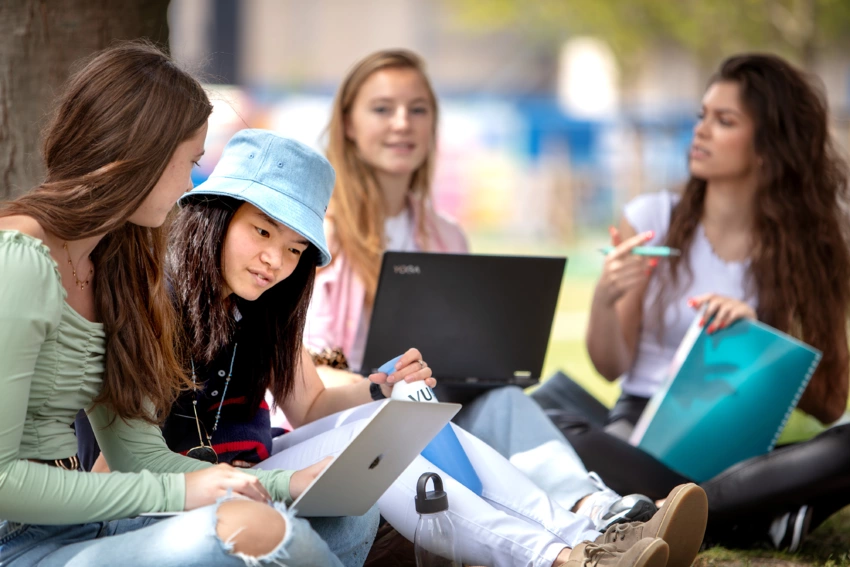 Sollicitaties
Vacatures
Opleidingsniveau 
Ervaring versus opleiding
Onzekerheid
Aansluiting opleiding/stage met werk
40
Nederlandse studente (23)Vrije Universiteit Amsterdam, Msc Communication Sciences
I do notice the master classes are either CV, LinkedIn, motivational letter. That's it. I would, I would rather have somebody who was just specifically for communication science, well, now you know this, you can think here you can look, look here, we have a lot of people who go to these kinds of companies. And also I think it would be nice because I get a lot of offers of traineeships and junior positions. But I am master of science. So I sometimes feel like it's not off my level. I feel like I could get a higher level job. But I just don't know. Because it's my first time and nobody tells me well oh yeah, now you are fit for a medior position or for a junior position. I just don't know. So also with, with salary, how much can I ask based on my educational level? I don't know.
41
Nederlandse studente (23)Vrije Universiteit Amsterdam, Msc Communication Sciences
I had a one on one consult. For my CV. It was pretty nice. He did mention a couple of things that I didn't think about before. The motivational letter, It was quite alright, but I did notice that it was written, in a way, I've noticed a lot of the times that a lot of those master classes are really about, you're trying to do your best, and you're researching the company and trying to do everything to get the interview. But now that I'm applying, I literally applied to 25 job listing so far, I am not paying that amount of attention. So in that case, I don't feel like it's really practical what they teach you, it would be nicer to just write kind of like a format. And you can build on top of that for each individual job listing, instead of them advising you to spend hours researching a company because it's just not realistic. I feel like
42
Nederlandse studente (23)Vrije Universiteit Amsterdam, Msc Communication Sciences
I guess when you are looking at junior positions, the only thing that they ask is your educational backgrounds. So in that way, it does automatically match. But when they're asking like I touched on before for you being able to do things, like visualize the data in Tableau that you need to do for market research, you need to do that for a data science that I'm looking into. But you don't get taught that at school. I guess they do ask also a lot of working hard. That's something university definitely prepares you for. Communication skills. I wouldn't say communication science is preparing you for communication skills. Especially we don't need to present or defend our thesis which I think is a loss. So yeah, it really depends on the job that you're applying for. But I do feel like at the end of the day, a lot of the junior positions or traineeships are not really the challenge that I'm looking for. But then again, I do not have the practical knowledge to go for job higher than that.
43
Nederlandse studente (23)Vrije Universiteit Amsterdam, Msc Public Administration
I always really feel like you were guided in one certain direction. So what I see overall is that a lot of university students will be labeled as consultants, once they started their professional career. What I really liked to see is, I'm like the person who likes to do the stuff that not everyone does. So I like to do like the unique kinds of things. What I would like to see are the not so general career options. That will also, of course, fit the study that you've chosen, but it's not like the main direction that you will be going into. Because from my perspective, I don't really know if I want to be like a project manager, or a consultant. But those are really the main options that are lying on a table. And I'm not sure if that that will be the right fit for me, even though I really like the field of you know, the changes within a company, looking at the human aspects, which fit that job. But I know that there might, might have been other jobs as well, that would also fit this study. […] You know, at the end of the year, we were sitting in class, and I was like, oh, so are you guys already applying for jobs? Or you're looking around? Do you know what to do? No, I have no idea. And I always felt like I was the only one who didn't know what she was going to do after, but with me, there are many others. Yeah, and I think universities and our society in general is really investing like how you should present yourself. And like the general things like your resume, motivation letter, getting to know other companies, but they should also really focus on the individual, like, what do you want to do? And what other options are out there? So that's a thing that I would really like to see in the future.
44
Nederlandse student met Indonesische en Surinaamse migratieachtergrond (21)ROC van Amsterdam, Intercedent/Recruitment (Handel en Ondernemerschap)
[Er zijn veel vacatures, maar het] enige nadeel is dat bijna elke vacature vraagt naar ervaring en sommigen vragen minimaal twee of drie jaar. Dan heb je toch wel moeite om meteen iets te vinden waarbij je geen werkervaring nodig hebt. En hoe ga je nou werkervaring opbouwen als bijna elke vacature vraagt naar werkervaring?
45
Nederlandse studente (23)Vrije Universiteit Amsterdam, Msc Communication Science
Most of [the vacancies] just ask for work experience, which you obviously don't have. But that's also not something really a university could give you. I would say, my thesis, for example, it's something that I did at the university instead of at a company. And so therefore, it's not really work experience, but it would have been nice if it was at a company so it could be better translated as work experience. I mean, I do have the knowledge, I just don't know how to apply it, basically.
46
Internationale student uit China (21)Hogeschool van Amsterdam, Bsc International Business
‘’[…] to what extent are you confident of having acquired the ability skills and competencies during your study to easily find a job in the near future?’’
Well, I'm not really sure about that, because everything changes so fast. Like, let's say, if you're doing a program as a IB graduate, you'll be graduating this year, you probably have way worse situation in the job market compared to five years ago, or 10 years ago, because […] the job fields are already filled already compared to a decade ago. So [I am not] really sure about that in the future. But let's just say let's see, let's see how we can adapt to it.
47
Nederlandse student (20)Hogeschool van Amsterdam, Bsc International Business
That's what I came to the conclusion like this year when I wanted to apply that I don't really have that much skills. I'm just, I'm just like a regular bachelor student, because I didn't have like much jobs and stuff. So I'm like, trying to think of a path how I'm going to prepare myself for later. But the problem is also, I don't really know what I want to do. So I'm not really sure how to prepare yet. However, I'm just like, trying to learn as much about myself as possible first, then I'm wanting to prepare myself and better skills. Kind of that. Yeah.
48
Nederlandse studente met Surinaamse migratieachtergrond (20)Hogeschool van Amsterdam, Bsc Creative Business
Ja, ik heb nu wel gewoon momenten dat ik, ja, dat ik wel gewoon bang ben om te falen zeg maar gewoon omdat ik gewoon, ik heb niet alle dingen kunnen meepakken zeg maar dus ik moet het echt een beetje zelf onderzoeken. Ik merk wel gewoon soms dat ik ja, ik weet niet dat ik denk van dat ik het niet kan, terwijl ik het wel kan hoor, maar het is gewoon de onzekerheid die ik heb. […] ik merk nu al een beetje verandering, want ik leerde al heel veel nieuwe dingen en ja, ik ben benieuwd met mijn huidige project hoe het gaat zijn […], dan kijk ook echt gewoon zelf zien met mijn eigen ogen dat ik het eigenlijk best wel goed kan, weet je, dat is wel gewoon bij wijze van: ja, ik kan het wel en het ziet er goed uit, dus ik ga gewoon. Ik ga daar gewoon positief in en ik hoop dat het gaat lukken. Nee, ik ga zeggen: het gaat [lukken].
49
Nederlandse student met Marokkaanse migratieachtergrond (23)ROCvA, Expert IT Systems & Devices
[Ik heb meer geleerd] tijdens een stage, want tijdens de opleiding, daar leer je gewoon meer basisdingen daar. Ja, je moet echt gewoon in het bedrijfsleven moet je dingen gaan doen en dat dat leer je echt hoe het werkt en hoe het moet. […] de stages die ik daar had gedaan, waren niet echt stages die waar je echt ging programmeren of iets, het was meer van… Je deed daar bijvoorbeeld […] comments schrijven op zo'n bitcoin talk website en gewoon een beetje van die website in elkaar moeten zetten. Maar dat had echt niks met programmeren te maken, echt heel, heel weinig. […] dus ik heb tijdens die stage niet veel kunnen leren, omdat het gewoon geen goede stageplek was. Vooral de kennis en ja, je hebt natuurlijk voor je een MBO doet, je hebt geen werkervaring of iets. Daarom is het ook makkelijker van de stage, dan heb je al een soort van werkervaring voor zolang weet je, je hebt al bij een bedrijf gewerkt, je hebt al dingen geproduceerd. Dat is makkelijker. Maar als je stage hebt gehad, dan nee, was het goed. [Stages bieden de beste voorbereiding op de arbeidsmarkt] zeker als je een goeie stage vindt, maar als je een slechte stage vindt, nee, totaal niet.
50
Nederlandse student (23)ROCvA, ICT
Nou ja, een goede stage is natuurlijk een plek waar je gewoon verantwoordelijkheid krijgt om dingen te doen en uit te vinden of te maken, en met ideeën te komen, om dingen te verbeteren. Ja, wat nog meeris  belangrijk bij een stage? Ja, gewoon met nieuwe dingen in aanraking komen, gewoon echt, zeg, maar het gevoel krijgen dat je voor het eerst een baan hebt, een echte, serieuze baan, mijn eigen stages ja, ik heb één goede stage gehad […]. Dan had ik wel echt het gevoel dat ik echt in het team kwam, waar ze ook echt zeg maar gebruikte, zeg maar, en geprobeerd ook dingen aan te leren. En het bedrijf waar ik mijn tweede stage heb gevolgd, was niet al te best. Ja, weet je eigenlijk meer, een beetje gebruikt voor allemaal rotklusjes zeg, maar, dat was niet een top stage, maar ja alweer, je moet er om acht uur zijn en je gaat zo laten leggen, dus je leert altijd wel wat van. [Bij mijn eerste stage] heb ik wel echt wat meegemaakt, wat echt werk is, zeg maar, en je werd ook echt verantwoordelijk gehouden als je dat niet deed, zeg. Maar mijn tweede stage is nu […] waar ik werk. Ja, die was gewoon wat minder. […] Dan moesten klusjes gebeuren die niemand wil doen en die konden ze op die manier lekker goedkoop uitvoeren.
51
Internationale studente uit Zuid-Afrika (27)Vrije Universiteit, Amsterdam, Bsc International Business
It's been quite easy, in that I got an internship position, it became my thesis position. And from then it was full time. So I didn't have to worry. Upon graduation, I knew I had a job. And I'm still here and happy. So it's been good. I think, some difficulty is maybe that it's, I don't know, my market value, for instance. So sometimes feel, it's almost like you fall into your role and you fall into a job. But I don't think university kind of prepares you enough for knowing what's out there. What you should be looking for. Sometimes, I still feel like, you know, am I Junior, but I'm turning 27. How much experience do I really have? In my eyes I feel like I have six months experience. But actually, I have, I've been working for eight years. So just certain things like that I find difficult. But for the most part, I was just very happy to be able to know that I have a job after study. And it gives me time to think about things and where do I want to go, and where do I see myself so that I can kind of build a plan. But otherwise, it's yeah, it's been a good experience.
52
Nederlandse student met Spaanse migratieachtergrond (22)Hogeschool van Amsterdam, Bsc Accountancy
Eerlijk gezegd heb ik geen idee waarom ik heb gekozen voor Accountancy. Het idee ontstond in havo 5, en ja, het klinkt wel heel leuk als je accountant wordt, zeker met een titel. In mijn geval RA. Wel heel leuk als je een titel hebt en iets om mee te showen. Maar nu in mijn tweede jaar [in het werkveld] merk ik dat ik dit niet wil doen voor de rest van mijn leven. Dus ja, ik heb geen idee. Ik had waarschijnlijk veel gelezen over dat er veel baankansen zijn. Er is dan gegarandeerd een baan na de studie. Want er zijn ook studies waarbij je geen baan hebt na je studie. Dus ook de zekerheid ervan. […] Nou, in de accountancy zijn banen genoeg, dus ik lig nooit wakker met of ik morgen nog werk heb of niet. […] Ik kan in principe overal werken, want ik heb veel kennis over hoe bedrijven werken. Als ik een carrièreswitch maak, is de kans groot dat ik meteen kan werken, omdat ik veel kennis heb over hoe het werkt bij de klanten.
53
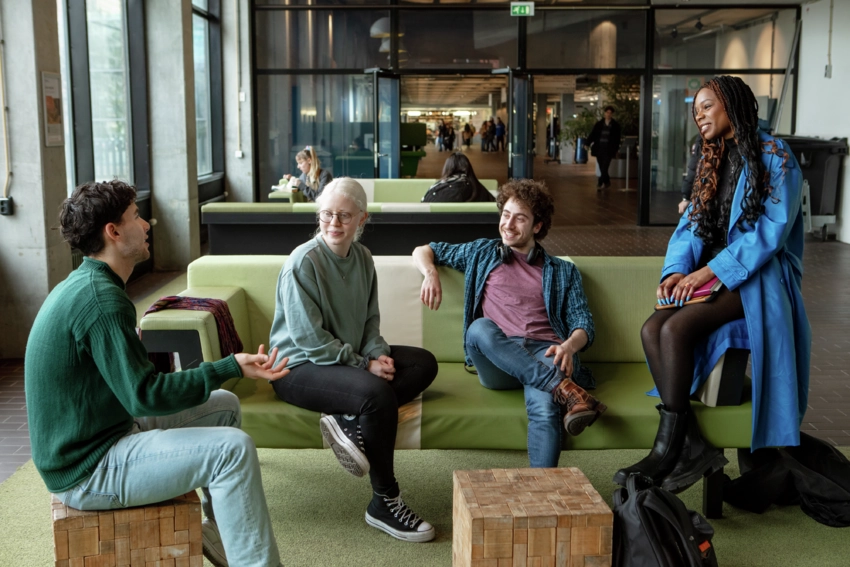 THEMA 3Individuele Eigenschappen
Beroepskeuze
Culturele achtergrond
Gender
54
THEMA 3.1Beroepskeuze
Beroepskeuze
Imago
Gemak
Carrière vooruitzicht 
Interesse
Thuisomgeving
Sociale omgeving en verwachtingen
Huidige financiële situatie
55
Nederlandse student met Surinaams migratieachtergrond (21)ROC van Amsterdam, Intercedent (Handel en Ondernemerschap)
Ik wist vroeger eigenlijk niet precies wat ik wilde, maar na de basisschool ging ik naar vmbo, maar mijn broer ging ook iets met ICT doen. Ik denk dat dat, maar ik denk dat de opleiding ICT de meest standaardopleiding is, als je namelijk net uit vmbo komt. Dat geld is makkelijk […] ik denk dat dat de reden is waarom ik ICT had gekozen en recruitment.
56
Nederlandse studente (22)Vrije Universiteit Amsterdam, Msc Culture, Organisation and Management
For [my previous course of study] it was interesting, because in my friend group, and my, no, especially my friend group, it was very normal to go to university because you did vwo. And then I was bashed that I was going to hbo. So they're like, why are you doing that, you're way smarter than that. You shouldn't do this, however, because I heard like a lot of great stories, and also like job opportunities afterwards are like super good. I thought, okay, I'm going to just try to do it. And also my grandpa, he was in hospitality, he had his own restaurant. So I thought it was pretty nice. And I really, really loved the curriculum, like the combination with practical and theoretical. Yeah. And then for my master's. Yeah, it was just something that I liked. And it was like, my family motivates me to like, study. So I think I'm very lucky that I have such an environment that motivates me, like, and just like, oh, I'm proud that you're trying this, or instead of like, oh, why don't you work, it's nice to have money, because I know that a lot of other families are like, at least looking at my friends that they have those comments surrounding them. So it's a pretty easy choice that people also around me supported.
57
Nederlandse studente (23)Vrije Universiteit Amsterdam, Msc Bestuurskunde
[…] organization studies immediately sparked my interest. I was like, oh, that, that sounds interesting. It's not like too economical but it's also looking at social sciences, because I always find, yeah, the human aspect really appealing. And my parents always taught me to look for a perfect profession, which has a future so for example, health care, or a job that will always exist. And I was like, yeah, like, the business side, it's always a good idea to choose for that kind of options. Yeah, so that's basically yeah, how I got to make my decision.
58
Nederlandse student (21)Vrije Universiteit Amsterdam, Bsc Politicologie
I would say no, in the sense that I didn't consider my backgrounds when I chose my study. But in a sense, in a way, that is also an influence because other people might have been influenced, right? Because I also considered alternatives to political science. I was like, maybe I should do law instead. And I imagine […] my family hadn't been as fortunate. I might have thought, okay, I should probably do law, because I don't know if political science is really that lucrative, so to say, because law sort of has reputation, of course of being sort of the field where you can really make a lot of money. So in that sense, if I might have had a different background, I might have planned with that. So yeah, I didn't consider it but it might have had an impact in the sense that I didn't have to think about it.
59
Internationale studente uit China (28)Vrije Universiteit, Amsterdam, Msc Business Administration (SBE)
I was like, searching programs and Europe. And usually like European, like university, they really pay attention to what you studied during your bachelor. So I want to study business. And ideally, I actually wanted to start the supply chain management, but they don't consider my bachelor degree qualified, because I studied linguistics, there's like, no overlap. So okay, then I have to like do the alternative, which is Business Administration. A major that has like less restriction in terms of background. Yeah, my search started in Denmark, but I didn't find any, you know, interesting program that made me feel that I will be you know, accepted and at the same time will be interested.
60
Internationale studente uit Zuid-Afrika (27)Vrije Universiteit, Amsterdam, Bsc International Business
I wasn't completely sure about what I wanted to do. And I think choosing that degree is very broad. And it's not too specific, which gave me a lot of opportunity to pick where I wanted to go myself. So that's why I chose international business degree. And then I could kind of specialize by picking my minor and my major. […] I have family in the Netherlands, it's quite an easy country to settle into as an expat. And it was just very appealing to me, to be honest, […] it was [the] only country in Europe, where it felt right and I was like okay, I see myself living there. […] I think the study was quite easy. To be honest, I don't think the education standard was more difficult than it would be in South Africa. Actually, I think it was maybe easier to be fair. But for the most part, I think there's certain difficulties like housing and maybe searching for the, finding my internship was also quite challenging, I think being international and English and not having a good comprehension of Dutch. But for the rest, things were good. I excelled in my study, and I had good relationships with my peers and with my faculty, and there was a lot of opportunity for me, so it's been good.
61
Internationale studente uit Rusland (24)Vrije Universiteit, Amsterdam, Msc Marketing
In Russia, we have such a tendency to think that you go to Europe because professors at university are those who have professional, big and very good experience and background in the industry. We don’t [have them in the program]. I think sometimes it's an ego thing of many professors in the program. Not a big one, but still because they have huge and very valuable for academia things there are doctors, professors, PhDs etc. And we have the same but this lady also has a very big professional experience. And with her I passed her exam immediately from the first attempt and I applied my academia knowledge from the course and my professional as well.
62
THEMA 3.2Culturele achtergrond
Culturele achtergrond
Invloed
Omgeving
Verwachtingen
Motivatie 
Barrières
63
Nederlandse studente met Indiase migratieachtergrond (20)Hogeschool van Amsterdam, Bsc Human Resource Management
Tijdens mijn opleiding heb ik [van mijn culturele achtergrond] vrij weinig gemerkt, omdat het daar vrij gemixt was, dus het verschil vrij moeilijk was te maken. Ik heb wel gemerkt, hoe groter de organisatie, hoe meer ze neigen naar iemand met een Nederlandse achtergrond, echt met roots in Nederland.
64
Internationale studente uit Rusland (24)Vrije Universiteit Amsterdam, Msc Marketing
I'm very tired of hearing every time that [they] found someone better for the position, even though I know I'm 100,000,000,000% match. Or when it is said, ‘Oh, how is your family in Russia? There is war between Russia and Ukraine right now, we hope you will have luck with other companies. Sorry.’ Or it is like in daily life routine sometimes with housing, actually, but whatever. But no, it's very tough, very tough. Because even if I want and I really want to get for instance, an international part time job, especially with part time jobs, they want a working permit. I have one but the separate one is needed. They need register and they're like, ‘Oh, you're non-EU. So why should we do it with you?’ And I'm like, yeah, understandable. For them it's more paperwork. But yeah, but especially I'm very tired when the selection is based on nationality. And while they like to say out loud, we don't discriminate. And then it is one of the main points why I always get rejected. […] I applied over I think, 200 positions, and I barely got even rejection letters.
65
Internationale studente uit TurkijeVrije Universiteit Amsterdam, Msc Marketing
I mean while applying for that positions. Not Dutch positions, but like in the Netherlands, maybe I have like… What do I say? Um, negative points, but I think this is this is related with the language. I don't know the language, for example. But still, if I knew the language, if I was in the same condition, I think maybe a Dutch person, that Dutch HR person would choose that person. I don't know, I never experienced that. […] It's not because I'm Turkish, but if you are a Dutch, probably you would choose a Dutch person rather than English person or like Turkish person. I don't know, that's my feeling.
66
Internationale studente uit Italië (23)Vrije Universiteit Amsterdam, Msc Economics (SBE)
I also noticed that it wasn't like as foreigners in the Netherlands, like, it's exactly the same for Italian or Portuguese or okay, maybe it's more difficult if you're not European before, just for visa and stuff. And but for all Europeans that are not Dutch, it's the same. So I guess I don't feel biased, because we're all in a bit of a difficult spot.
67
Nederlandse studente met Indiase migratieachtergrond (20)Hogeschool van Amsterdam, Bsc Human Resource Management
Ik heb geen discriminatie ervaren, maar ik heb wel gemerkt dat bij het uitvoeren van sollicitatiegesprekken met toekomstige stagiaires, dat daarna wel eens de opmerking werd gemaakt van: ‘He, waarom draagt die een hoofddoek, en hoe zal dat in elkaar zitten?’ En dat er wel opmerkingen bij komen kijken, maar dat heeft niet per sé de keuze van stagiair bijvoorbeeld beïnvloed. […] Ik heb het meer ervaren dat er meer nieuwsgierigheid naar mensen was, maar niet van, ‘hé, die willen wij niet omdat die een bepaalde geloofsovertuiging of huidskleur heeft’ of wat dan ook.
68
Internationale student uit Zuid-Afrika met Europese migratieachtergrond (27)Hogeschool van Amsterdam, Bsc International Business
I think that being South African is very, it's very, I almost want to say powerful in that because it's a very multicultural country with a huge disparity between rich and poor. So I've kind of seen the world, and how difficult that can be, and how racial tension can impact people and workplaces. And I've grown up in a very diverse background with multiple languages, and faiths and religion and colors. And so that has been good for me.
69
Nederlandse student met Spaanse migratieachtergrond en Marokkaanse etniciteit (22)Hogeschool van Amsterdam, Bsc Accountancy
Zoals ik al eerder zei, ligt er een grote druk op je als migrantenkind om het goed te doen op school en om een carrière op te bouwen. Als kind neem je dat heel erg serieus, maar naarmate je ouder wordt merk je dat een goede carrière niet per se met school te maken heeft. […] door mijn achtergrond ben ik onderwijs wel heel erg serieus gaan nemen op een jonge leeftijd, vooral voor de meeste van mijn generatie. […] Vooral mensen met mijn achtergrond, waar ik ben opgegroeid, die ja, hun onderwijscarrière gaan meestal niet heel ver.
70
Internationale student uit China (21)Hogeschool van Amsterdam, Bsc International Business
I think, somehow, well I have to deal with several departments here to settle down my immigration procedure at the beginning of the year, and I can feel a difference is that, well, the Dutch people, like they're kind of in another state of rigidness. No, I mean, rigidity. Because they intended to follow every procedure on book, and if you have some unexpected situation, and you bring the situation to them, and they will be like, I don't know how to do this, like, I don't have any experience, or it's not, it's not on my on my book. So I don't know what to do, you probably need to go to another department. So I feel like I'm like, like a soccer ball, you know, being kicked around. And people are just keep coming through that.
71
Internationale student uit China (21)Hogeschool van Amsterdam, Bsc International Business
We can just take into consideration like, let's say an international company that are hiring […] who will be able to speak both English and Mandarin, and they're seeking potential employees in The Netherlands. And for me, let's say if I if I go apply for that job, and another, a couple of Dutch guys who only speaks Dutch instead of Mandarin, and I think you know, the advantage will be very clear. […] So I actually, I took Dutch this this year, at the beginning of the year. So unfortunately I feel that one. It's still hard for me, to be honest. That was harder than I thought. […] Sometimes I look through LinkedIn. Just to one wonder like what type of job these companies are hiring and I can always see that at the end of the section, they have the talent required is always like, like a small list, like you have to speak, blah, blah, blah language. And I think that's, that's almost like, you know, they're telling you need the skill. It's not it's not even optional. […] I think I will, I will drop Dutch for a while, it's really way more difficult than I thought. But I think I will keep up with Spanish. I've been studying Spanish, on and off for almost 10 years. So I think I will keep learning that. It's just, it's just much easier than Dutch, to be honest.
72
Internationale studente uit China (28)Vrije Universiteit Amsterdam, Msc Business Administration (SBE)
I kind of understand, like, company will, of course, prioritize like, Dutch candidates, because it's the same in China. They're just convenient as it's, it's easier, more convenient to work with people who speak with some language, who understand the culture, and it's like, just more efficient. Yeah, I understand that. But I will also hope that they like the Dutch companies and actually give international applicants some opportunities, right.
73
THEMA 3.3Gender
Gender
Discriminatie
Studiekeuze 
Vooroordelen
74
Nederlandse student met Hindostaanse migratieachtergrond (20)Hogeschool van Amsterdam, Bsc International Business
I really think there's like, there's like, in the upcoming years, there's so much diversity going on. And also for women, I feel like nobody really like looks down on them anymore, like they would do 100 years ago, or even, even less, maybe. So I really feel like there's like a thing as a stay-at-home dad and a working mom, for example, like it's accepted, and it's socially accepted now. So I don't think [my gender will play] too big of a role, maybe with some old-fashioned people, but I don't really count that as a negative thing. So I don't think it will only like, make a good back-, like be a positive factor also, because, yeah, if people want to seem diverse, obviously, they'd hire people of color. So I feel like I do have like an advantage. But at the same time, also a disadvantage with my ethnic background, so.
75
Internationale student uit China (21)Hogeschool van Amsterdam, Bsc International Business
[There’s] more companies that's starting to hire more females than 10 years ago. And that probably will, that means less males will be hired for the same amount of number. And that's just a fact. I wouldn't say that's a disadvantage.
76
Nederlandse student met Spaanse migratieachtergrond en Marokkaanse etniciteit (22)Hogeschool van Amsterdam, Bsc Accountancy
Accountancy is een heel mannelijk gedomineerde opleiding. Niet omdat vrouwen niet welkom zijn, maar vrouwen willen iets anders leukers [en] creatievers doen dan accountancy.
77
THEMA 4De Rol van Onderwijsinstellingen
78
THEMA 4Overzicht
Wat kunnen/moeten instellingen doen?
Academische kennis over het vakgebied
Stages
Contact met bedrijven/netwerken
Carrièremarkten/beurzen
Carrièreplatformen
79
Vrije Universiteit Amsterdam
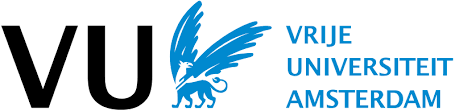 Theoretische kennis
Niet altijd toepasbaar 
Voorbereidend op academische carrière
Case studies met bedrijven of actuele, complexe problemen
Als positief ervaren
Te weinig in opleiding
Evenementen
Cursussen
Careerplatform (CV, LinkedIn, motivatiebrief, etc.)
Coursera (opleidingsspecifiek) 
Geen verplichte stage
80
Internationale studente uit Rusland (24) Vrije Universiteit Amsterdam, Msc Marketing
[…] during the classes, I don't learn anything new. I would say I'm more like, disappointed […] Experience is sometimes more valuable for such practical-oriented specializations as marketing […]. And marketing never stops. Even social media or anything, AI, influences that day-to-day. And reading something that is from a theory from 1990 is a bit, I mean, it's biased.
81
Nederlandse studente (30)Vrije Universiteit Amsterdam, Msc Besturen van veiligheid
[…] we hebben nu best wel veel losse vakken die je afrondt maar niet echt gericht op algemene vaardigheden, zoals:  […] hoe krijg ik nou een baan? Nou, misschien hadden ze iets meer die praktijk ook bij ons naar binnen mogen halen en niet door het bieden van gastcolleges, want dat was er best wel veel. Maar ook doordat wij bijvoorbeeld iets meer, ook onze onderzoeken konden richten op die praktijk, of wel, zeg maar, voor een opdrachtgever konden doen of zo. Ik denk dat op die manier misschien nog iets meer ook de connecties en het netwerk naar binnen kunnen halen. Want nu, ja was het vaak.. We lazen artikelen van een docent die daarvoor stond, hè, die hadden ze vaak zelf geschreven. En nou, daar waren we gastsprekers en er was wel een platform, maar nou ja, ik miste misschien het gevoel van het hebben van praktijkervaring, zeg maar.
82
Internationale studente uit Griekenland (24)Vrije Universiteit Amsterdam, Msc Political Science
I'm receiving invitations for career workshops and stuff. Never real options though, as they’re mostly too theoretical.
They also post some vacancies about a teaching assistant. But what I would like to see is to have an internship. Because most of the jobs are […] for senior positions. Well, even after a junior, you can be senior. But still, it's something more than the potential. And the other are internships pay 500 euros. You can’t live with that. I mean, if you don't live with your parents here, you can't live. So yeah, I would like to either have done internships so I would be ready to get in the job. Because now, yeah, we all we always do like, interesting stuff, but how can we translate it to practice?
83
Nederlandse studente (22)Vrije Universiteit Amsterdam, Msc Culture, Organization and Management
I think there are a lot of opportunities. However, if you're not seeking it, you'll not notice that they're trying to help you that much.
84
Internationale studente uit Turkije Vrije Universiteit Amsterdam, Msc Marketing
I think [VU Amsterdam] wasn't successful very much […]. Maybe case studies, but like not every course had case studies at all. And that system is based on the articles, reading articles. So I think it's very theoretical. So it doesn't really help about getting the job. There are not many real-life cases. And like, I don't know, what did I expect. But I think this seemed like a too much theory for me. And in marketing you could have lots of like case studies, Harvard business cases, etcetera, but we didn't have them at all. There's too much [focus on] details. For example, no one would ask you, like, those details, but they would ask your general overview about marketing, for example.
85
Internationale studente uit China (28)Vrije Universiteit Amsterdam, Msc Business Administration (SBE)
My master program, prepared me, in terms of soft skills, like how you think how you deal with challenges in business, but for junior level jobs, I think it requires a lot of hard skills that the university won't teach us. And also my classmates while she was looking for internship, she complained a lot like, oh, why doesn’t our program, they won’t teach us any hard skills I can directly use. Yeah, but I think this is, you know, because hard skills, you can learn outside studies, like, you can just like, go on YouTube, watch some tutorial video, or for some online courses that teach you how to use the software, for example, currently I'm learning like Power BI, which is, I have no choice to learn from my university. I realize, okay, if I want to do jobs that related to data analysis. So quite important in a lot of business jobs. And it's, I mean, it keeps you it makes you more competitive, if you know how to use the software. So I'm learning it myself. Not from university. Yeah. Um, yeah, I will say the whole program is more for soft skills, like make you know, the way you think, and encourage you to get comfortable of doing presentation. Yeah, so I think that's it. Yeah.
86
Hogeschool van Amsterdam
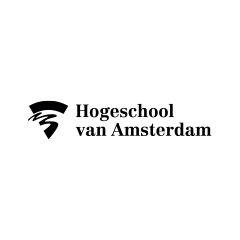 Verplichte stage
Praktische vakken 
Studieloopbaanbegeleider
Veel contact met bedrijven
87
Nederlandse student (20)Hogeschool van Amsterdam, Bsc International Business
[…] the HvA is not really helping with [preparation for future career], personally, in my opinion. They actually just give us like, the subjects and courses, however, we have some courses, like professional development. And in that we really learned how to act professionally. And that's what I like, also, when we have a presentation or something, we have to dress nice. And we have a lot of rules in HvA that we have to attire, proper business things. But like they don't give us like really advice or I can talk with someone about my future. Like whether I want to do master like, what they think it's best for me, because yeah, it's really like you're a number. So they actually don't know me.
88
Nederlandse studente met Surinaamse migratieachtergrond (20)Hogeschool van Amsterdam, Bsc International Business
Well, I have had a finance internship. And after doing that, I really knew for sure that I was going to be in a finance department somewhere, either as a, as a freelancer or within a company. But it really helped me make a decision for my future in what direction I want to go in because learning finance stuff in school is nice, but actually, applying it in real life is something different. And I was like, okay, either I like it, or I really dislike it, but I'm really glad I liked it. So [the internship] really helped me confirm my, yeah, my future path.
89
Nederlandse studente met Surinaamse migratieachtergrond (21)Hogeschool van Amsterdam, Bsc Creative Business
[…] ik heb wel het gevoel dat ik echt heel veel heb geleerd in korte tijd. […] Ik was ook vorige maand bezig met een, met een project en toen leerde je echt professioneel schrijven, dus beeldend schrijven en ik heb zelf al altijd moeite met schrijven gehad. Maar ja, die les heeft me wel echt, ja heeft er wel echt voor gezorgd dat ik wat beter schrijf nu en op verschillende manieren kan schrijven. Dus ik vond het wel heel interessant. Ook al had ik er wel moeite mee. En ja, ik heb wel het gevoel dat ik op het HvA de achterstand weer kan inhalen zeg maar, want ik heb wel het gevoel dat hun heel erg verdiepen per vak en wat je doet. Ik heb nu dus ook filmen en nu zijn we ook aan het oefenen met ja, shots maken en filmen, we zijn heel veel bezig met de camera. Dus ik merk wel echt dat ze hun, ja, lekker verdiepen in bepaalde aspecten.
90
Nederlandse student met Spaanse migratieachtergrond en Marokkaanse etniciteit (22)Hogeschool van Amsterdam, Bsc Accountancy
Het is niet dat ze je niet voorbereiden, maar er zijn enorme tekortkomingen in de voorbereiding. Accountancy is gewoon geen theorievak. Accountancy is echt doen. Accountancy is meer, dat heb ik opgemerkt, het echt doen en dan leren van wat je hebt fout gedaan. Niet eerst leren en dan toepassen. […] Vanuit de opleiding heb ik de basis gelegd over boekhouden, etc., maar dit sluit niet aan op de praktijk. Op school is alles kloppend, maar vaak kom je erachter dat het niet aansluit. De theorie is leuk, maar het sluit niet aan bij de praktijk, vooral niet bij kleinere klanten. […] We hebben tweemaal in de hele bachelor accountancy een meeloopstage, eenmaal om mee te lopen en eenmaal om jouw scriptie te schrijven. Ook hebben we dagen waar accountancykantoren langskomen, om kennis te maken met jouw toekomstige werkgevers. Het netwerken begint al bij je in de klas, want zij zijn de toekomstige accountants.
91
Nederlandse student met Surinaamse migratieachtergrond (20)Hogeschool van Amsterdam, Bsc International Business
I feel like just the experience itself, would give me a slight advantage in comparison to someone who think, who, for example, just did not have an internship, for example, and then just be like, the actual ways of how to interact with someone in a professional manner is something I didn't have a few years ago. And I have now and I feel like that will put me at a really big advantage. If I would actually go and apply for a big people job, let's say. […] I just think that internships are the best thing ever to prepare you for like from going to school to working because yeah, I really, I was afraid of the big change between being a student and actually working because I feel like working is like the big start of your grownup life but now I was just with an intership was just a gentle transition towards it. So I feel like internships are really important.
92
ROC van Amsterdam
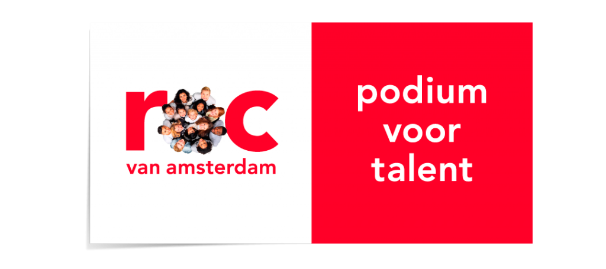 Stage
Basisdeel (de brede basis) is verplicht voor alle mbo-opleidingen:
Algemene beroepskennis
Nederlands
Engels (niveau 4)
Rekenen
Burgerschap
Praktische vaardigheden komen niet altijd overeen met de praktijk of instapniveau
93
Nederlandse student met Surinaamse migratieachtergrond (21)ROC van Amsterdam, Intercedent/Recruitment (Handel en Ondernemerschap)
Ja, ik denk wel [dat de opleiding iets heeft meegebracht voor de toekomst], dus vooral hoe je moet praten met de klanten en hoe je bijvoorbeeld in die gesprekken, als ik bijvoorbeeld ooit in de toekomst een eigen bedrijf heb, dan weet ik hoe ik moet communiceren.
94
Nederlandse student (23)ROC van Amsterdam, ICT
[Ik heb meer geleerd] tijdens een stage, want tijdens de opleiding, daar leer je gewoon meer basisdingen daar. Ja, je moet echt gewoon in het bedrijfsleven moet je dingen gaan doen en dan leer je echt hoe het werkt en hoe het moet.
95
Nederlandse student met Filipijnse migratieachtergrond (21)ROC van Amsterdam, Hotelmanagement
Eerst, ja, was [de opleiding] gewoon leuk, dan had je [net als] masterchef, dus mensen opleiden en echt leren hoe hotelschool was, wat eigenlijk, wat allemaal gebeurt daar. In het tweede en derde jaar zaten we allemaal achter een computer. En ja, en docenten waren meer van ja, maak het gewoon af en dan ja, wegwezen, eigenlijk, is het meer. Dat is niet zo heel serieus meer na het tweede, [in het] derde jaar, dus, dat vond ik wel jammer. En ze zeiden, doe maar, loop maar stage en voor de rest is het niet echt heel leerzaam op school. Dus ik heb eigenlijk meer geleerd bij mijn stages dan op school.
96
Nederlandse student met Marokkaanse migratieachtergrond (23)ROC van Amsterdam, Expert IT Systems & Devices
Er wordt wel wat gedaan met praktische vaardigheden, maar niet die je nodig hebt om mee te beginnen. [Je leert] heel veel waar je niks aan hebt.
97
Nederlandse student (23)ROC van Amsterdam, ICT
Er wordt wel wat gedaan aan praktische vaardigheden, maar niet praktische vaardigheden waar je wat aan hebt als je net begint. […] Ik zou het aanbieden als dat je extra lessen hebt […] van, ‘’ben je geïnteresseerd in […]?’’ Je hebt het gewoon niet allemaal nodig.
98
THEMA 5De Corona Crisis
99
THEMA 5Overzicht
De invloed van de Corona crisis
Demotivatie
Mentale gezondheid
Kwaliteit van onderwijs
Gemiste praktijkervaring 
Keuzes en toekomstperspectief
‘Verborgen’ mogelijkheden
Coping mechanismen
100
Nederlandse studente met Surinaamse migratieachtergrond (20)Hogeschool van Amsterdam, Bsc Creative Business
Corona heeft sowieso wel een heftige invloed gehad op mijn werk. Het was wel echt een zware periode voor mij en ik zat er wel echt doorheen ik was helemaal niet gemotiveerd […]. We rolden gewoon ons bed uit en we gingen gewoon les volgen. Soms viel ik letterlijk in slaap en miste ik de les gewoon omdat ik zo lekker en comfy in bed zit en ik had ook een tijdje een achterstand en ik merkte ook echt dat ik mentaal, gewoon het fysieke contact miste, gewoon echt gewoon dat ik in de les zit. En ja met de mensen zit en de docenten. Dus ja, dat miste ik heel erg. En ja, ik ben heel erg gedemotiveerd vooral omdat ik steeds naar een beeldscherm moet kijken, dagelijks op zo’n […]telefoon moet kijken, weet je wel, dus dat was wel een nare tijd. […] Ik vond het wel jammer dat heel veel projecten waren geschrapt, want ik heb het gevoel dat door die coronatijd dat ik minder ervaring heb gekregen dan de eerste jaar van nu, op mijn opleiding, ook mijn oude opleiding, zeg maar, want we kunnen allemaal dingen doen zonder beperkt te zijn, weet je wel, ja, ik merk wel dat ik met bepaalde dingen nog op het hbo ja, ik moet dat nog leren zeg maar omdat ik dat niet heb meegekregen weet je wel bijvoorbeeld echt met de camera werken, dat soort dingen. Ik heb dat niet echt veel kunnen doen, dus dat vind ik wel heel jammer, maar daar kan ik nog altijd leren.
101
Nederlandse student met Spaanse migratieachtergrond (22)Hogeschool van Amsterdam, Bsc Accountancy
Nou, tijdens corona liep ik enorme studievertraging op, omdat ik toen heel veel thuis was, en ik mij thuis niet goed kon concentreren op school. Dat begon met één blok. Maar toen werden het 2, 3. En op een gegeven moment moet je dat inhalen, en zo bouw je studieachterstand op. Dus ja. […] Er is geen andere strategie, je moet het echt inhalen. […] Het ging pas beter toen ik weer naar school ging. […] Ik heb geen hulp gekregen. […] Ik ben niet iemand die echt om hulp vraagt. Ook al zou ik het nodig hebben.
102
Nederlandse studente met Indiase migratieachtergrond (20)Hogeschool van Amsterdam, Bsc Human Resource Management
Tijdens de coronaperiode was het vooral thuiswerken. Dus ik denk aan de ene kant, positief, het scheelt reistijd en je kan veel meer dingen doen tegelijkertijd. Maar ook wel negatief, omdat je eigenlijk in een soort van bubbel zit thuis en eigenlijk 24 uur per dag aan school zit en aan school denkt. Het scheiden van je schoolleven en privéleven was best moeilijk gegaan. [De coronacrisis had een] positief effect, omdat ik mijn toetsen online had kunnen maken. Met een open boek. Dus, daardoor heb ik mijn propedeuse kunnen halen. Maar, negatief effect was wel dat als je een opdracht had in een projectgroep, dat de communicatie slecht verliep en dat je moeilijk wist waar de ander mee bezig was.
103
Nederlandse studente (22)Vrije Universiteit Amsterdam, Msc Culture, Organization and Management
I think [COVID impacted my educational path] more than I think now. I was going to do an internship as a real estate agent in Malaga. I sublet my room. I had an apartment there and then the company went bankrupt so I couldn't internship anymore. Because I was sublet for at least half a year with my bed and all my stuff in it, I had to live with my parents. And then I did something completely different. And I moved out of The Hague. So I think if COVID wouldn't have been there, maybe I was in real estate right now. Maybe different.
104
Nederlandse student (20)Hogeschool van Amsterdam, Bsc International Business
Yeah, the thing with COVID, for me was not really […] bad. I just tried to do, to get everything out of it as possible, because I also felt like, it's not the worst thing, like people in other countries in the world have it way worse than we have. […] I really tried to like, enjoy life more, especially now after COVID. I just like tried to do as much as possible. I also could work a lot when COVID was because I just worked at a test centre. I just tried to like, embrace every possible thing I could to, like, make something out of it or like, make some money or do something. So actually, I learned a lot from it, like, in a good way also.
105
Nederlandse student met Marokkaanse migratieachtergrond (23)ROCvA, Expert IT Systems & Devices
Ik heb dus gemerkt dat je in het tweede jaar ja, je je, je komt elkaar, je ziet elkaar niet, dus je weet niet met wie je werkt eigenlijk. En ik werkte met een paar random mensen en die kwamen niet opdagen en ik moest alles alleen doen. Dat vond ik niet zo hard zeg maar. Na die drie maanden, toen was ik het gewoon zat. En ja, toen dacht ik van oké, laat me gewoon gaan werken. Toen ging ik dus werken, omdat ik eigenlijk, ik zat alleen maar thuis, want je ziet sowieso niemand. Toen dacht ik van oké, als ik ga werken, dan kan ik wel tenminste met mensen werken, dingen doen. En ja, dat ging ik dus gewoon doen.
106